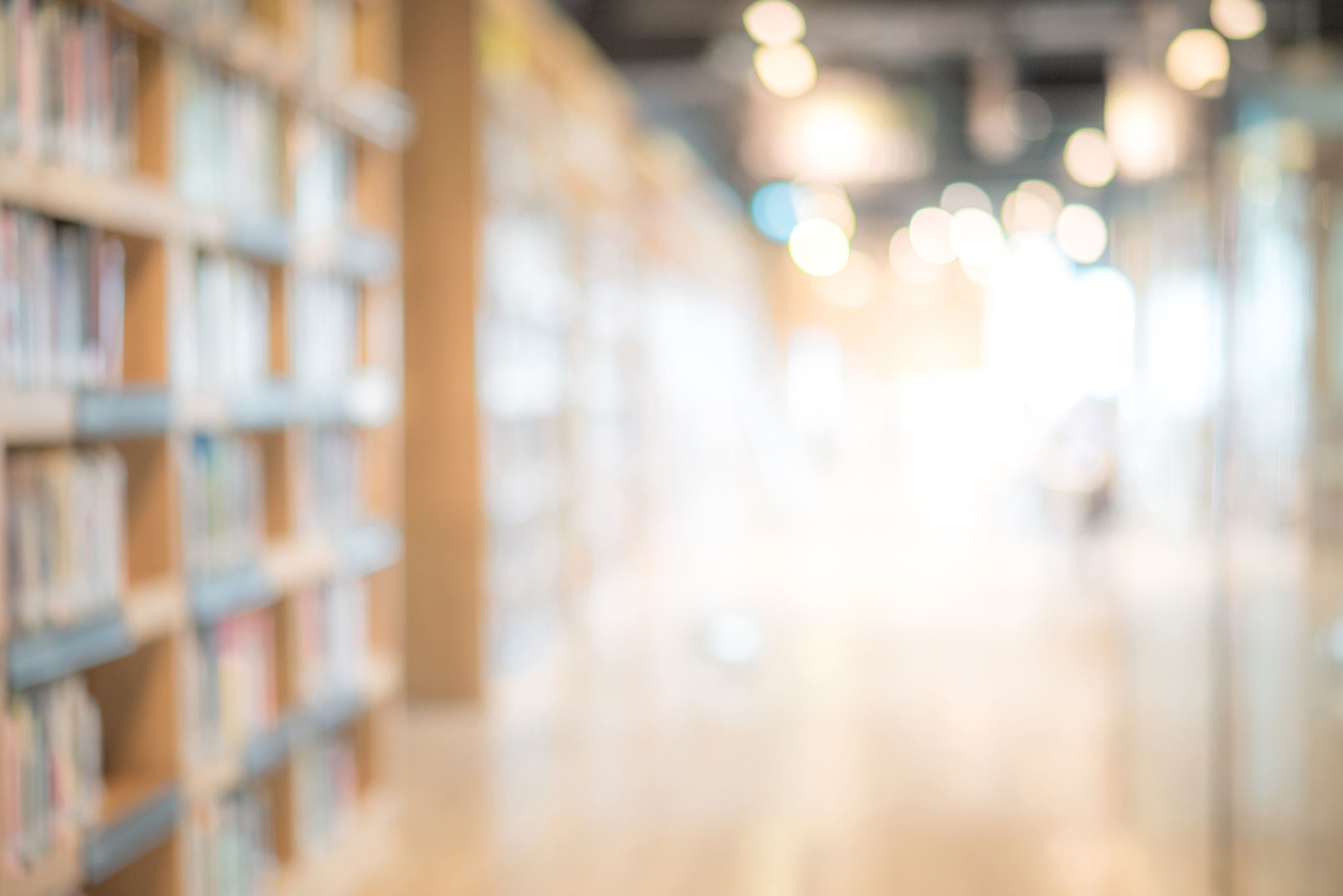 Gestão do Conhecimento
Ana Carina do Prado Ávila Verbisck
Psicóloga - Especialista em Gestão Pública
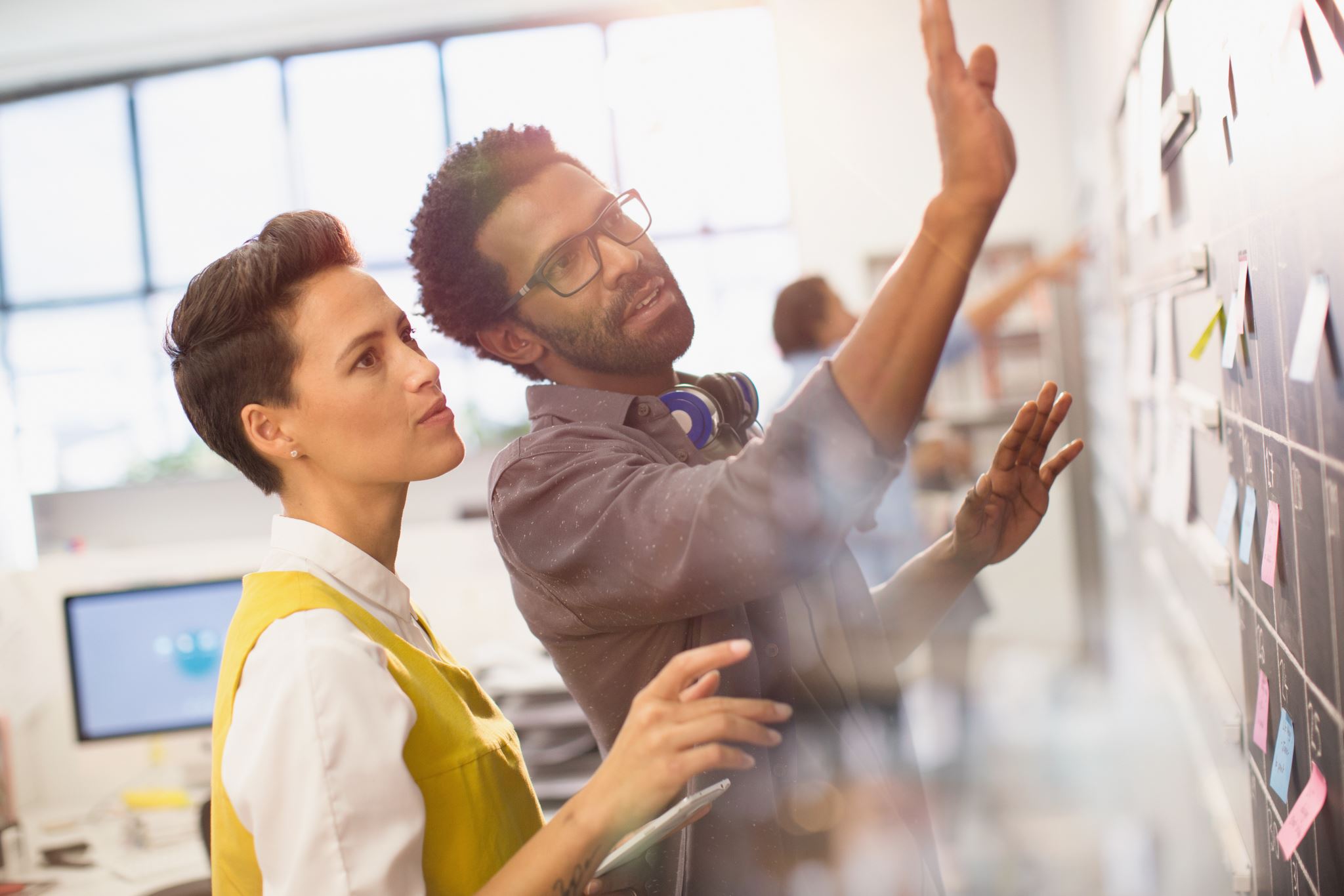 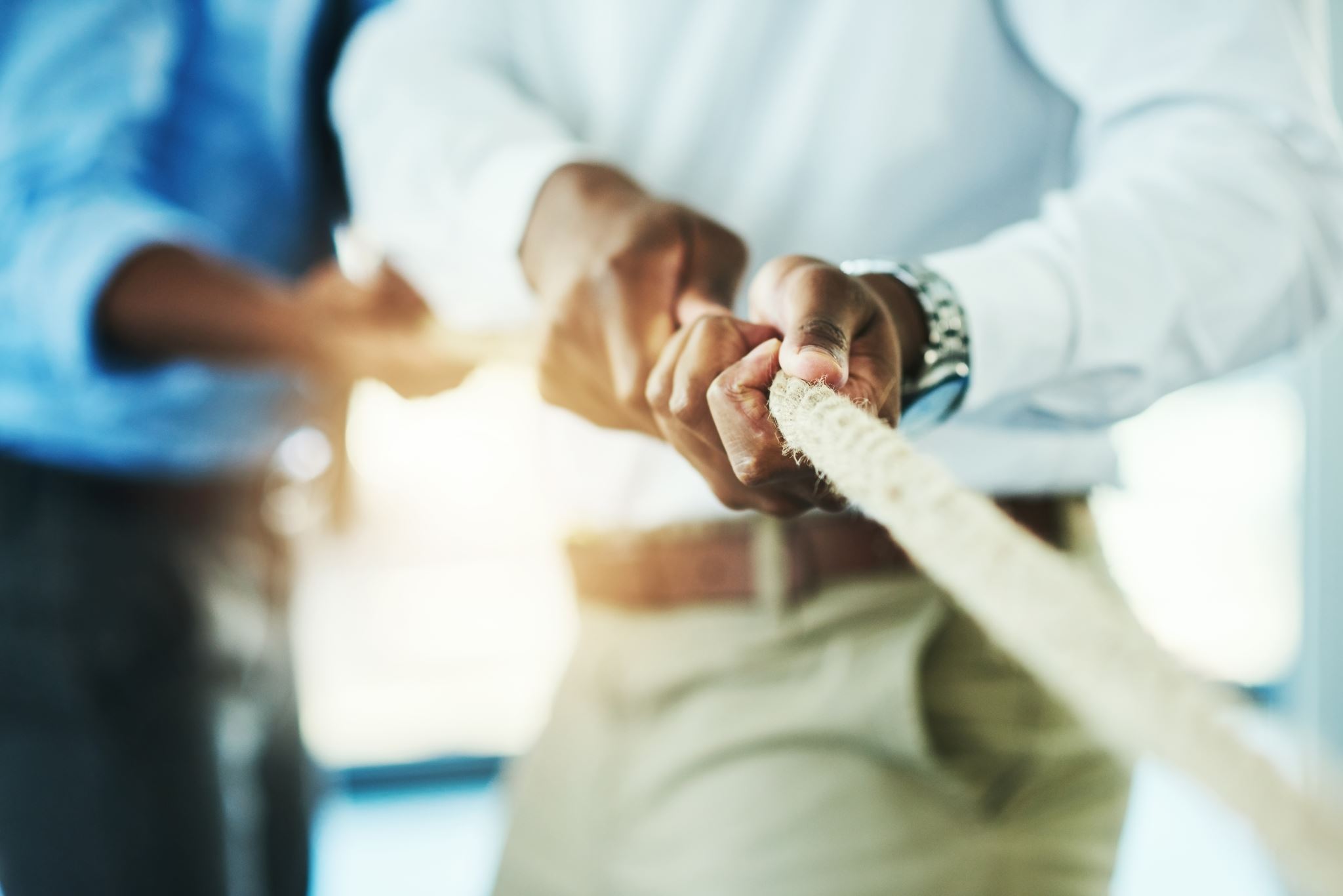 Gestão do Conhecimento
Conjunto de práticas organizacionais relacionados

 
à geração 
captura e 
disseminação 

Do saber fazer
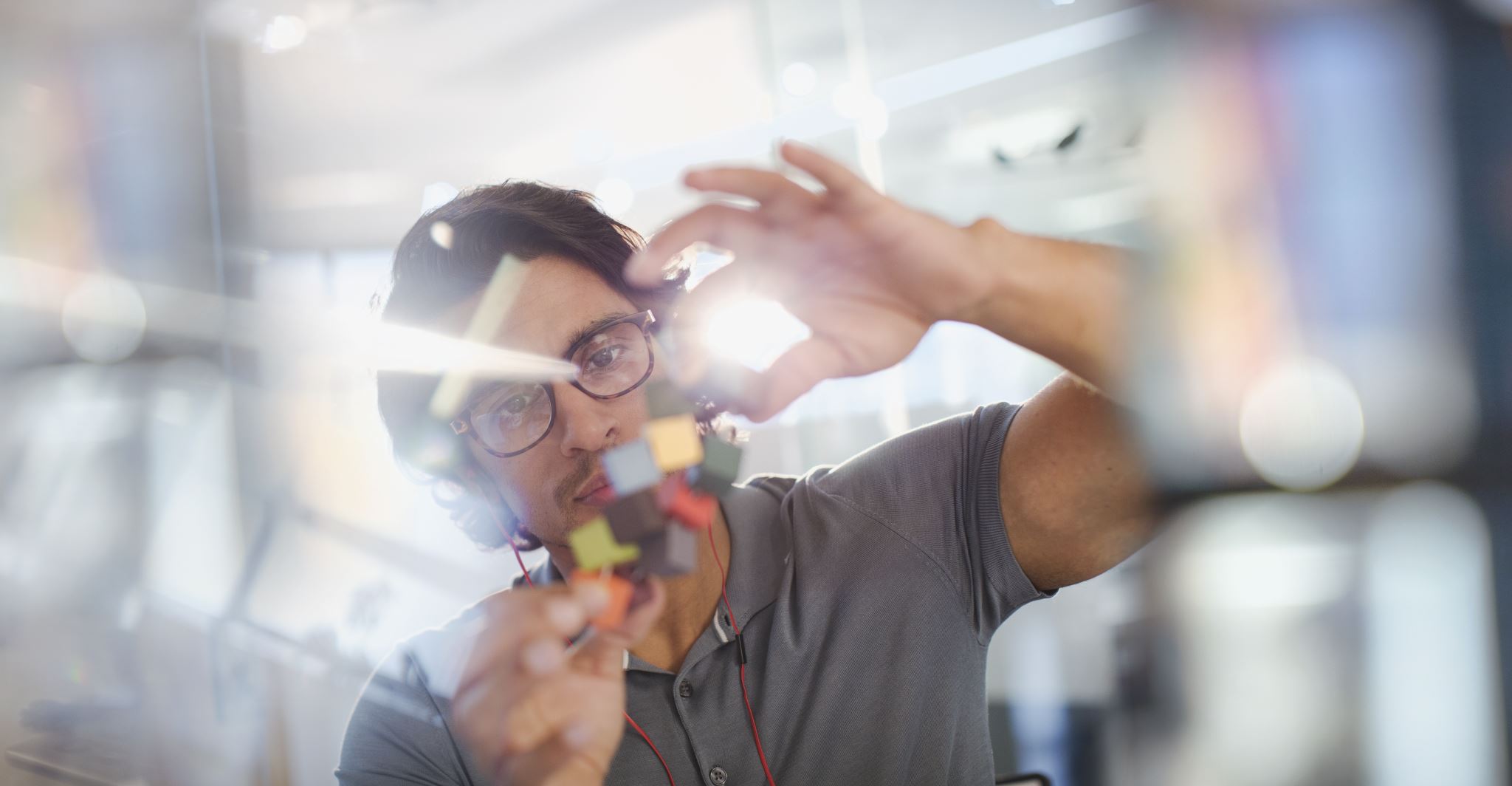 Gestão do Conhecimento
Práticas voltadas para a 

produção, 
retenção, 
disseminação e 
compartilhamento
 
Do conhecimento Interno e externo às organizações.

não PRECISAM estar sistematizadas de forma integrada e consistente em toda a estrutura organizacional.
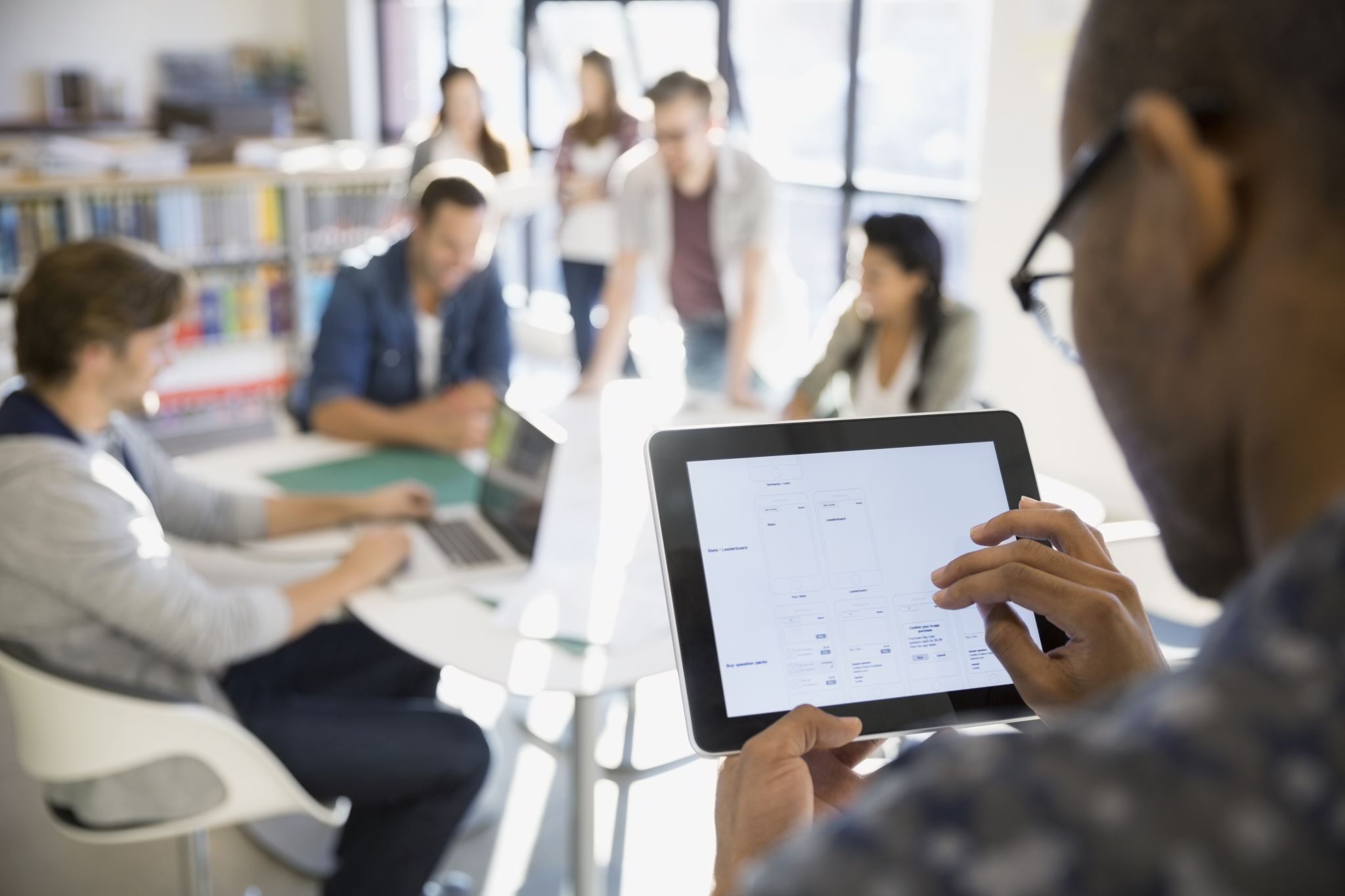 GESTÃO DO CONHECIMENTO 

pessoas com o conhecimento
conectar pessoas com pessoas
criar novo conhecimento.


O desafio maior na implementação da gestão do conhecimento está: 
de criar sentido, 
entendimento, e 
na capacidade de agir com base nas informações disponíveis.
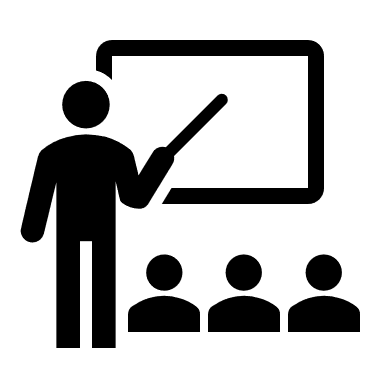 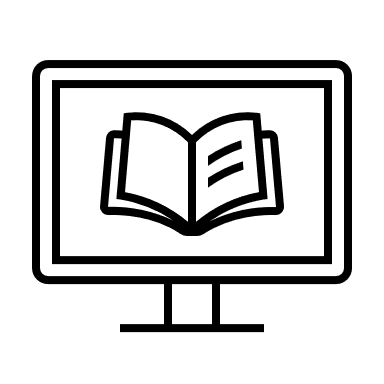 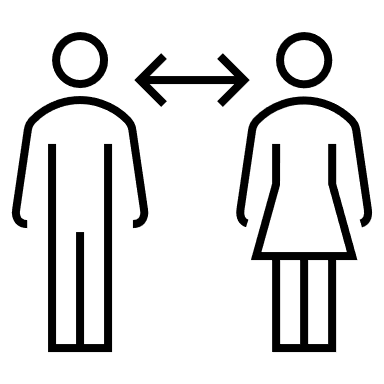 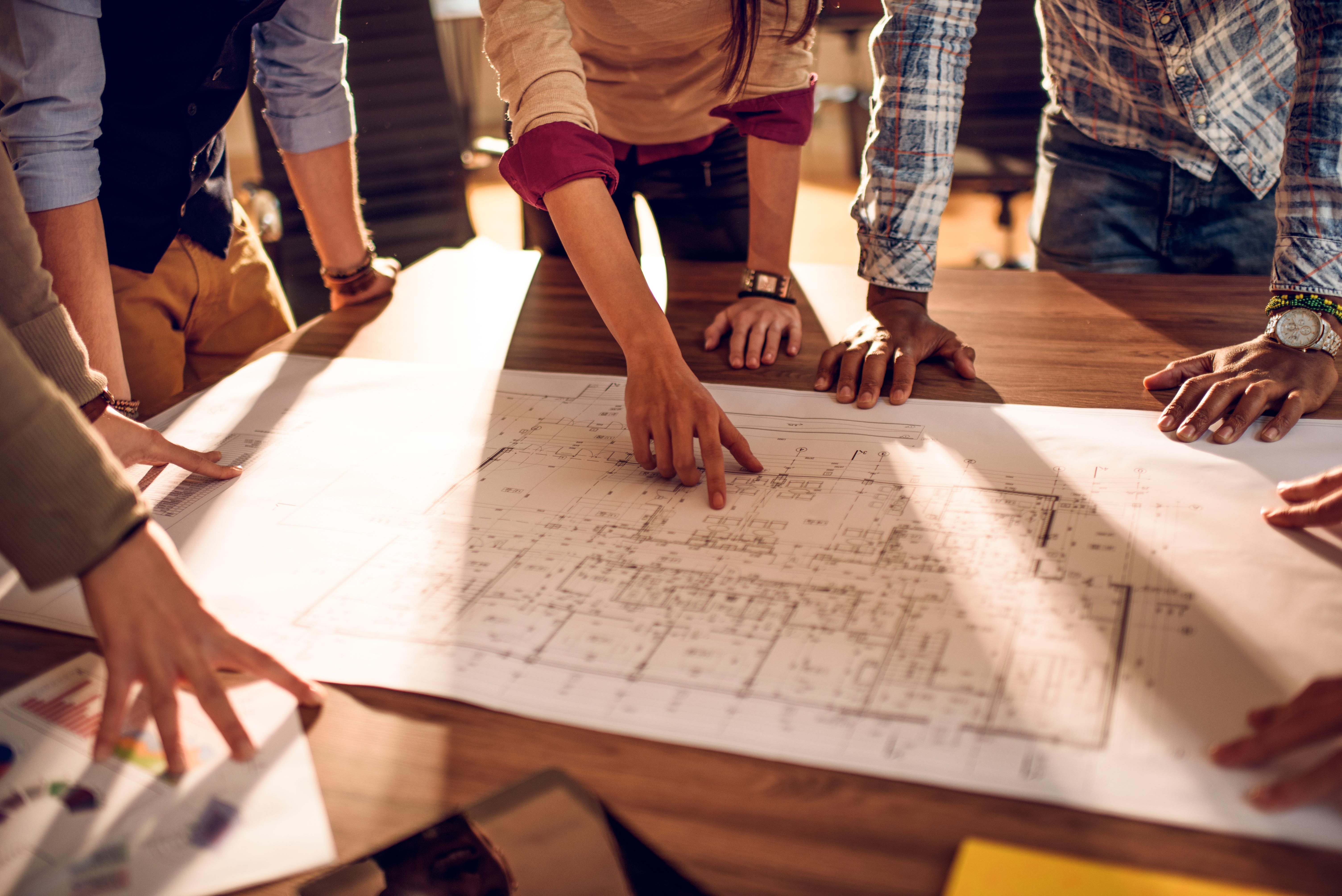 Objetivos
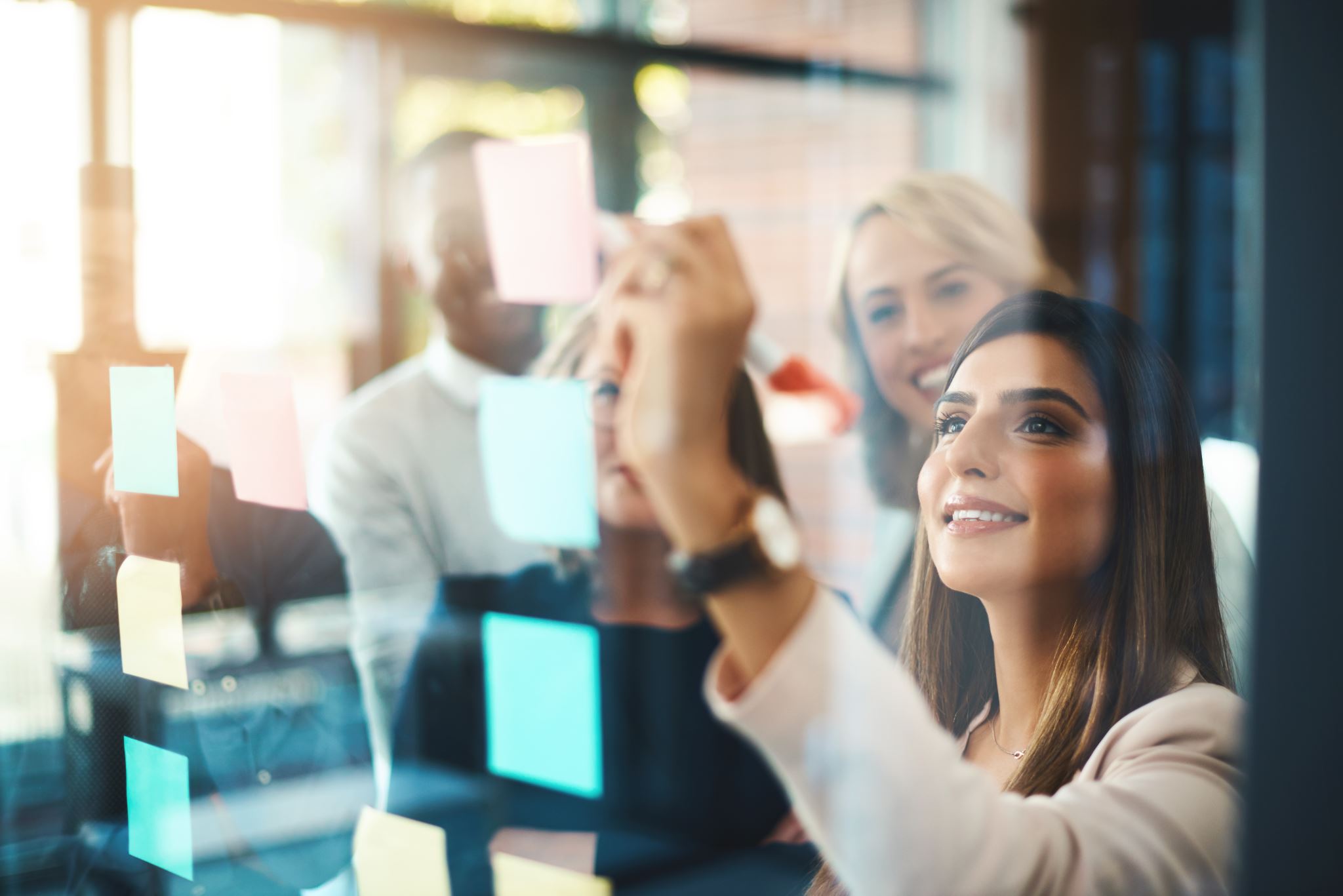 Explorar o conhecimento existente da melhor maneira possível
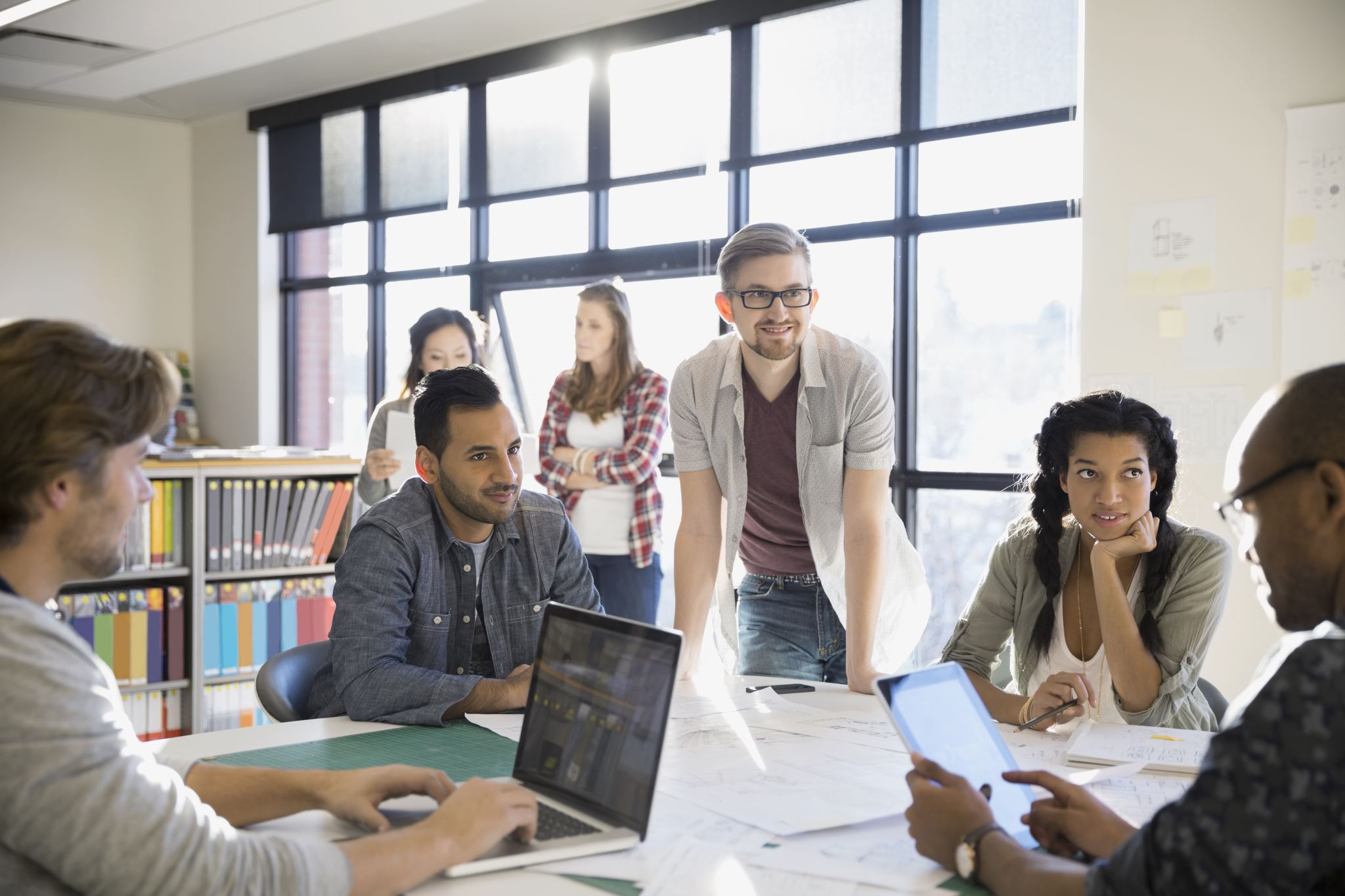 Renovar o conhecimento individual e organizacional com base em processos internos e externos de aprendizagem.
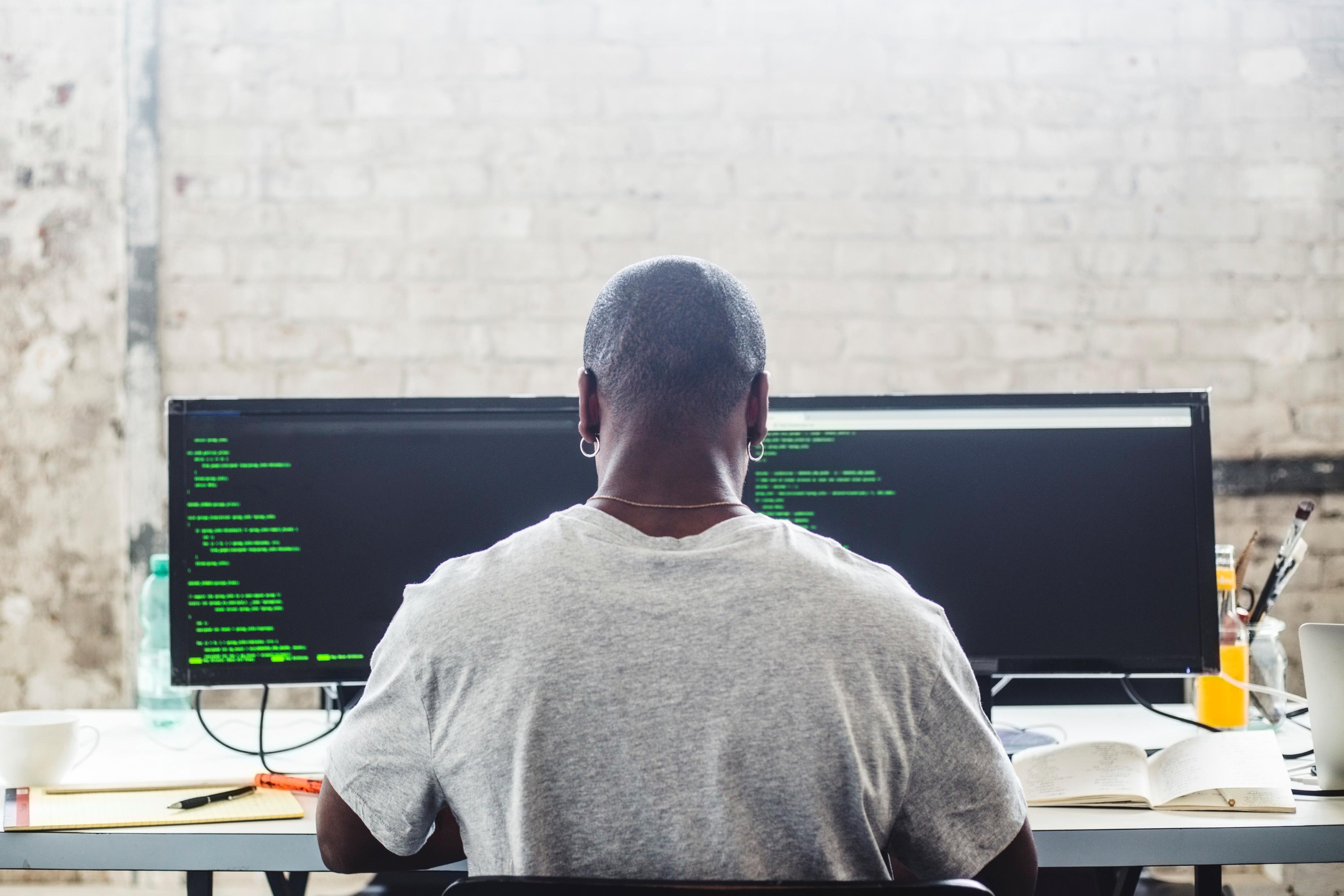 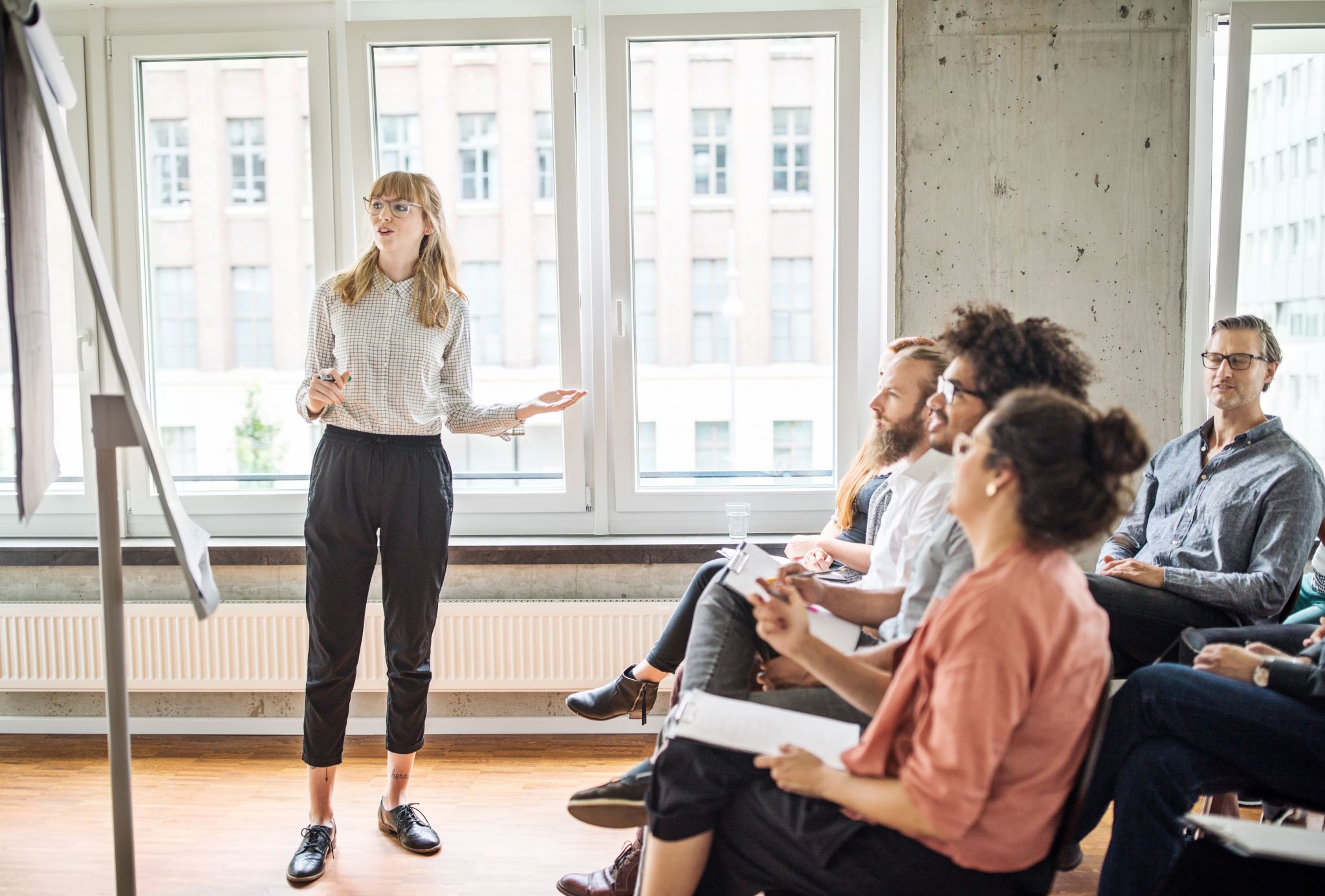 Transformar o conhecimento individual em conhecimento organizacional
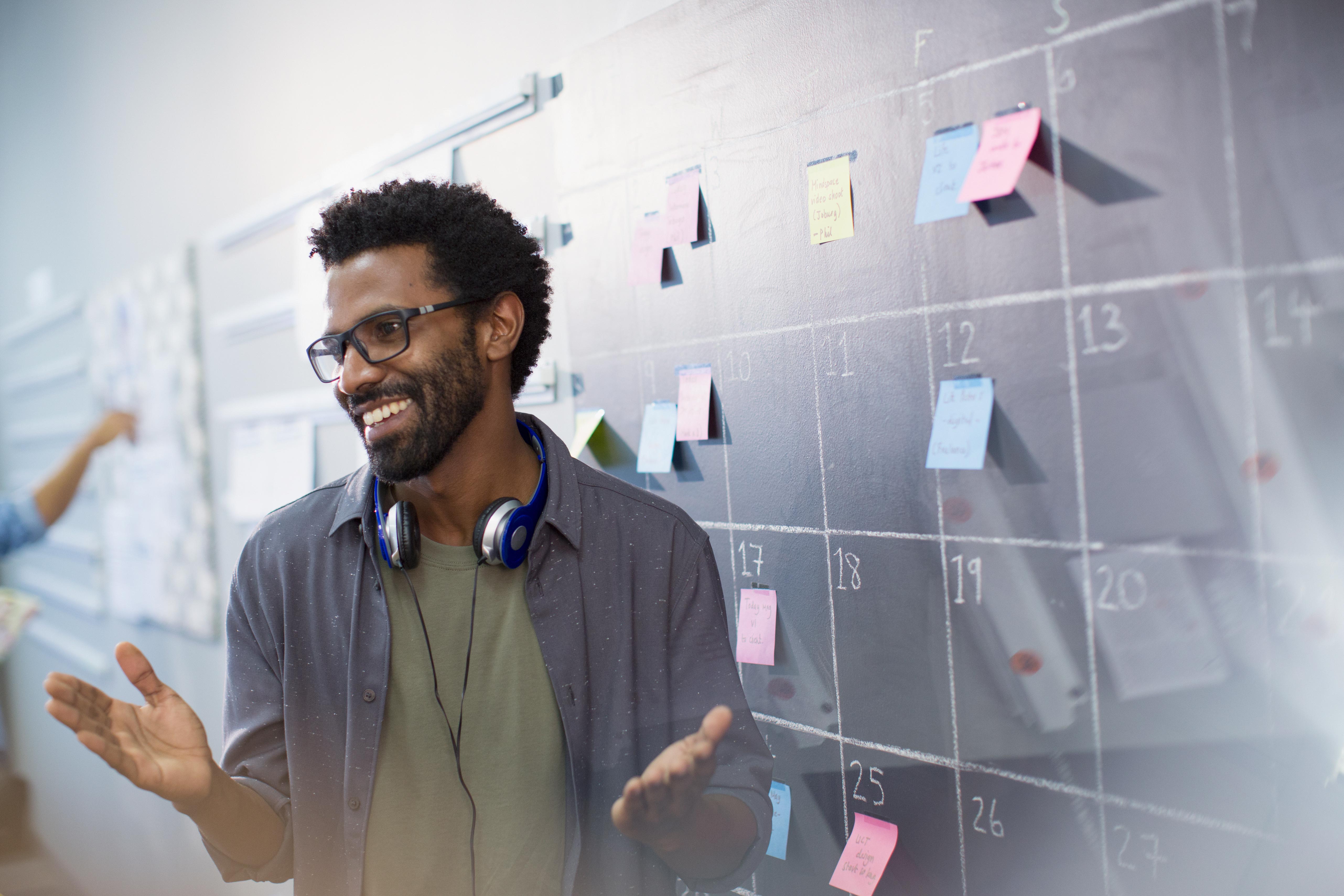 Formular estratégias com base nas competências essenciais e capacitações existentes
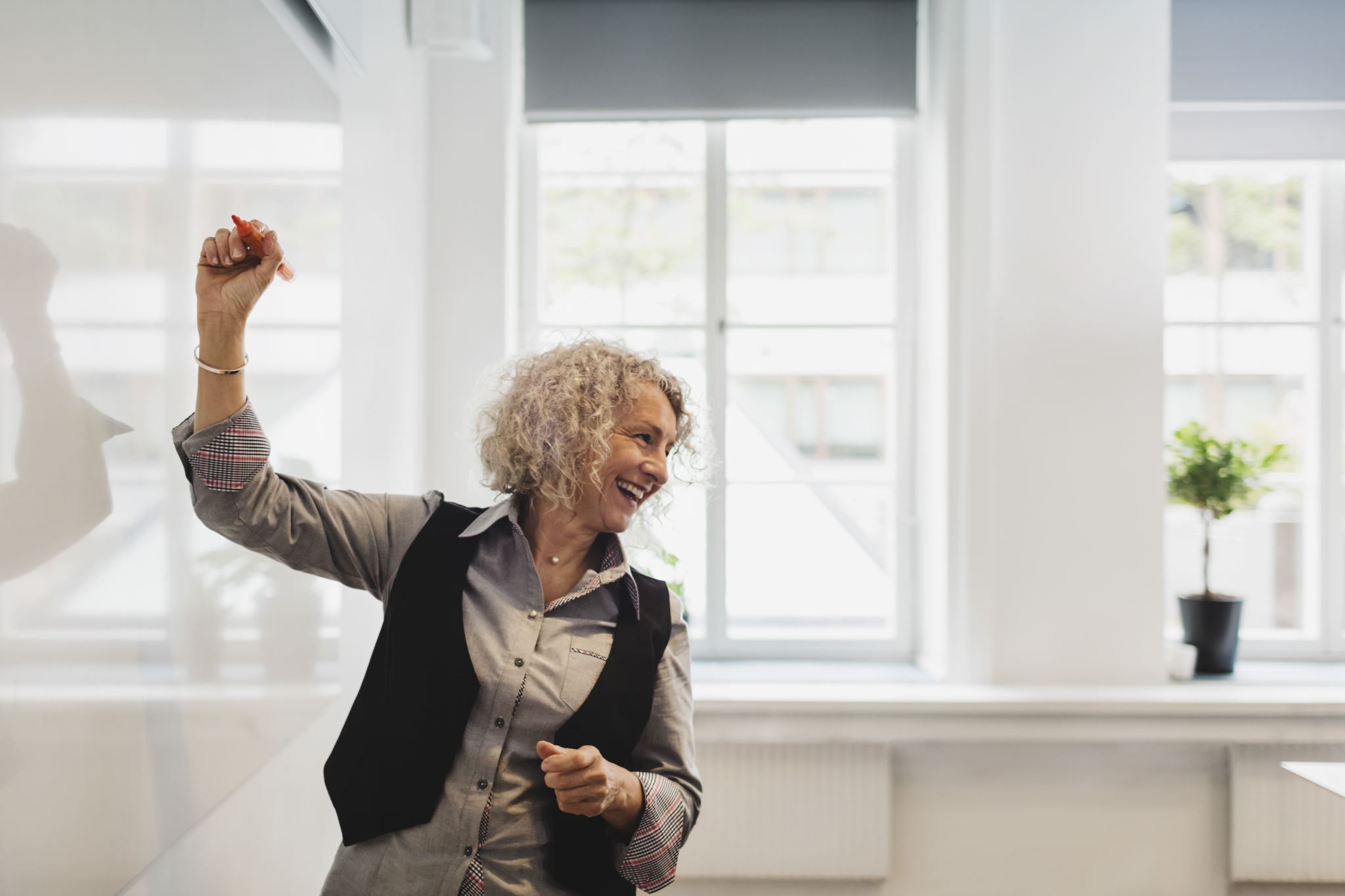 Práticas
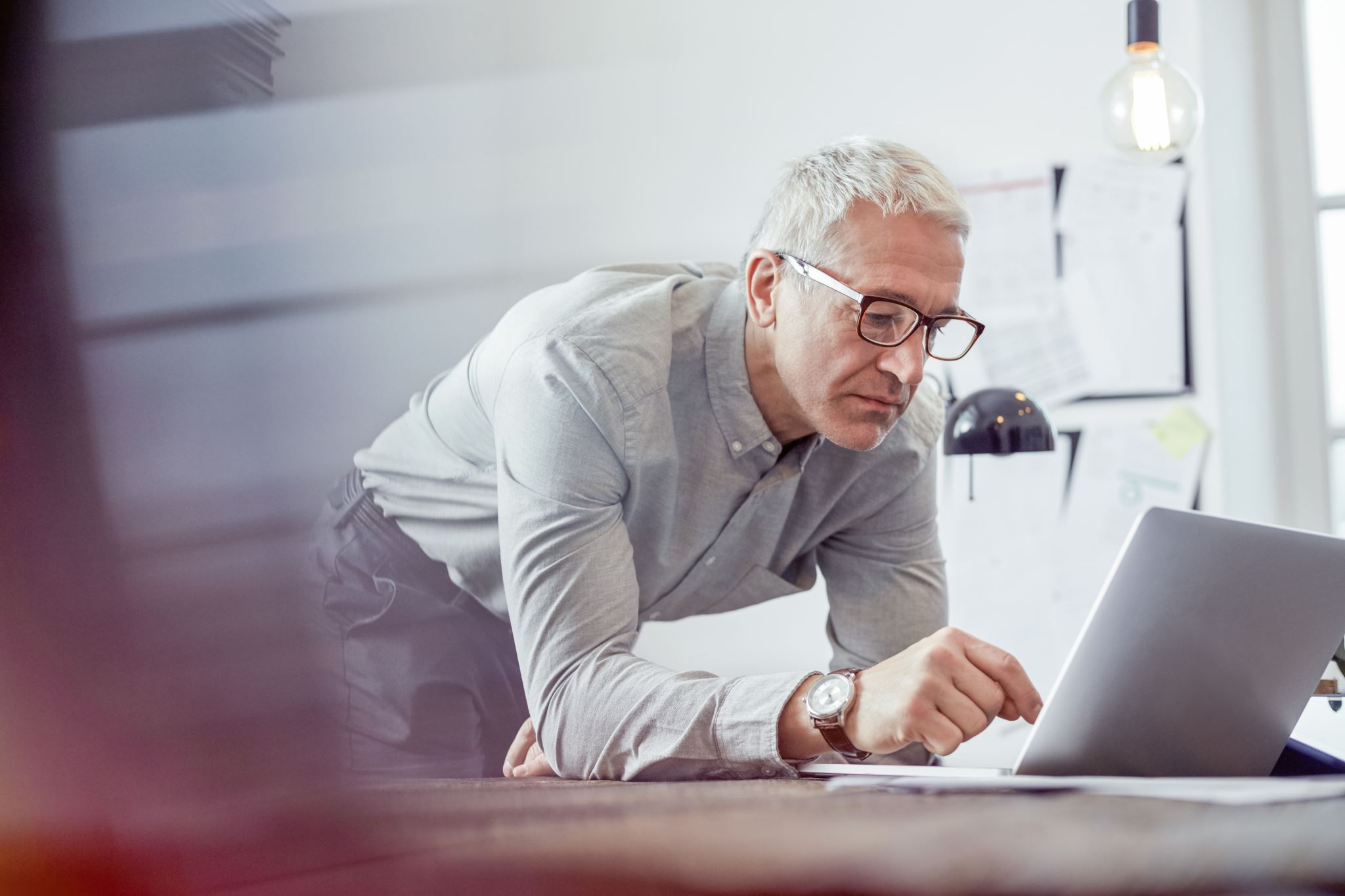 Gestão de Pessoas
Fóruns (presenciais e virtuais) / Listas de discussão
Comunidades de prática ou Comunidades de conhecimento
Educação Corporativa.
Universidade Corporativa
Storytelling (Narrativas)
Mentoring e Coaching.
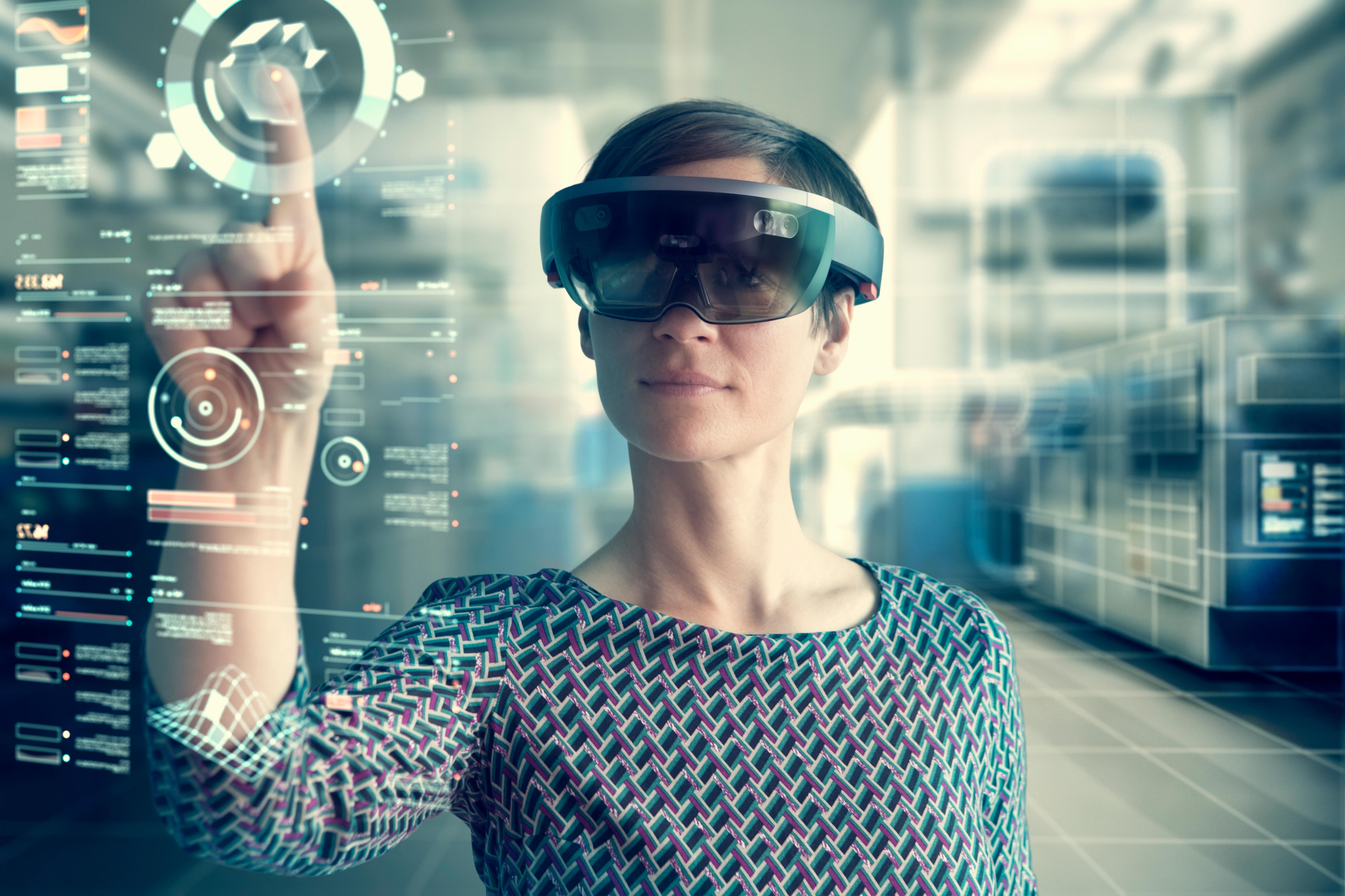 Processos facilitadores
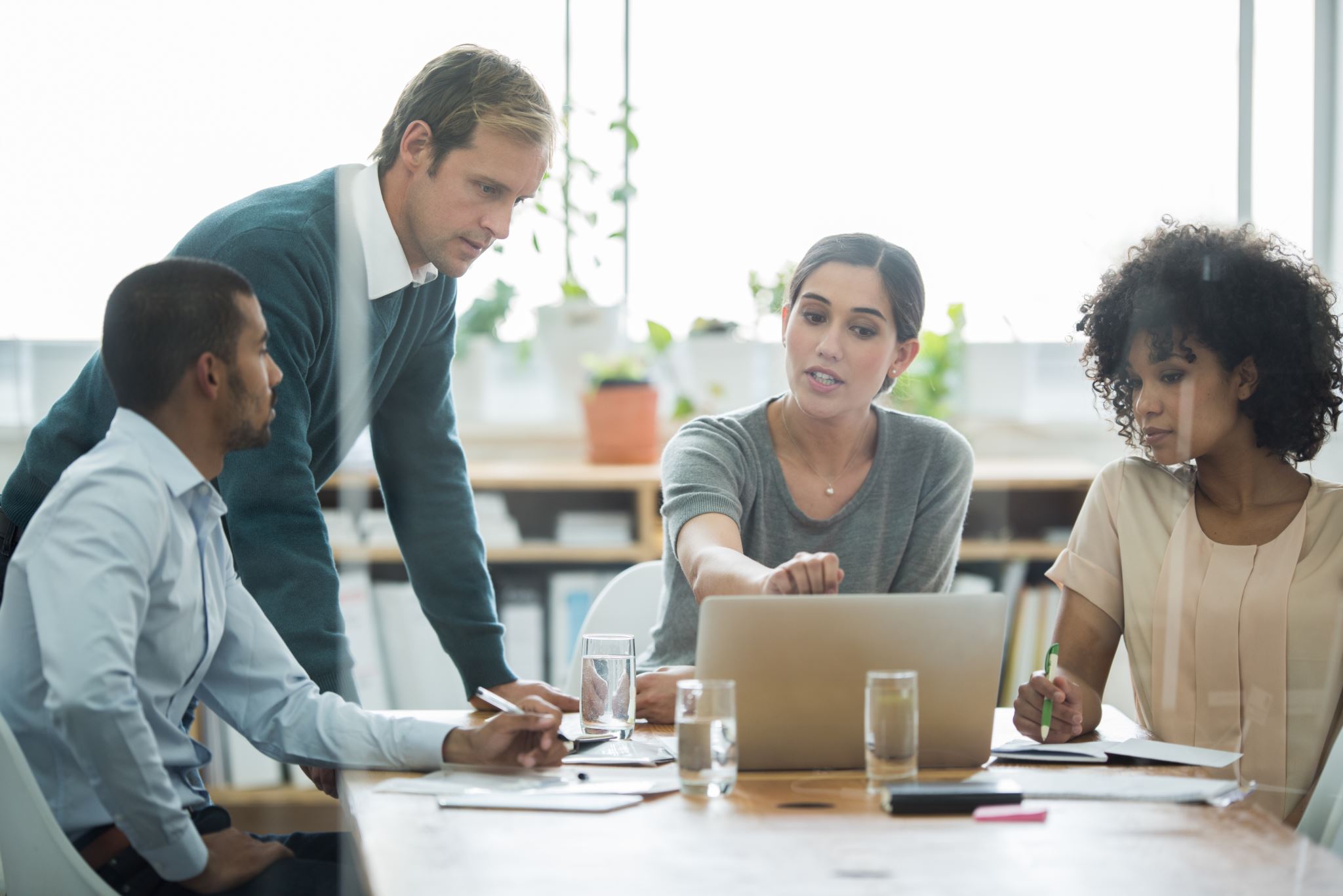 Base tecnológica e funcional de suporte
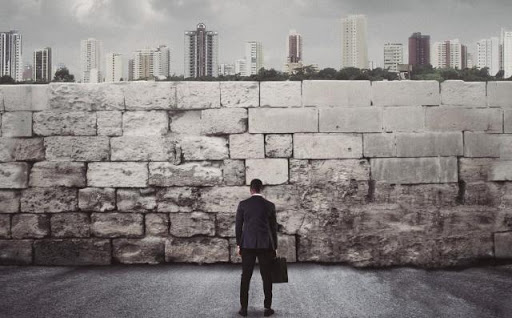 OBSTÁCULOS
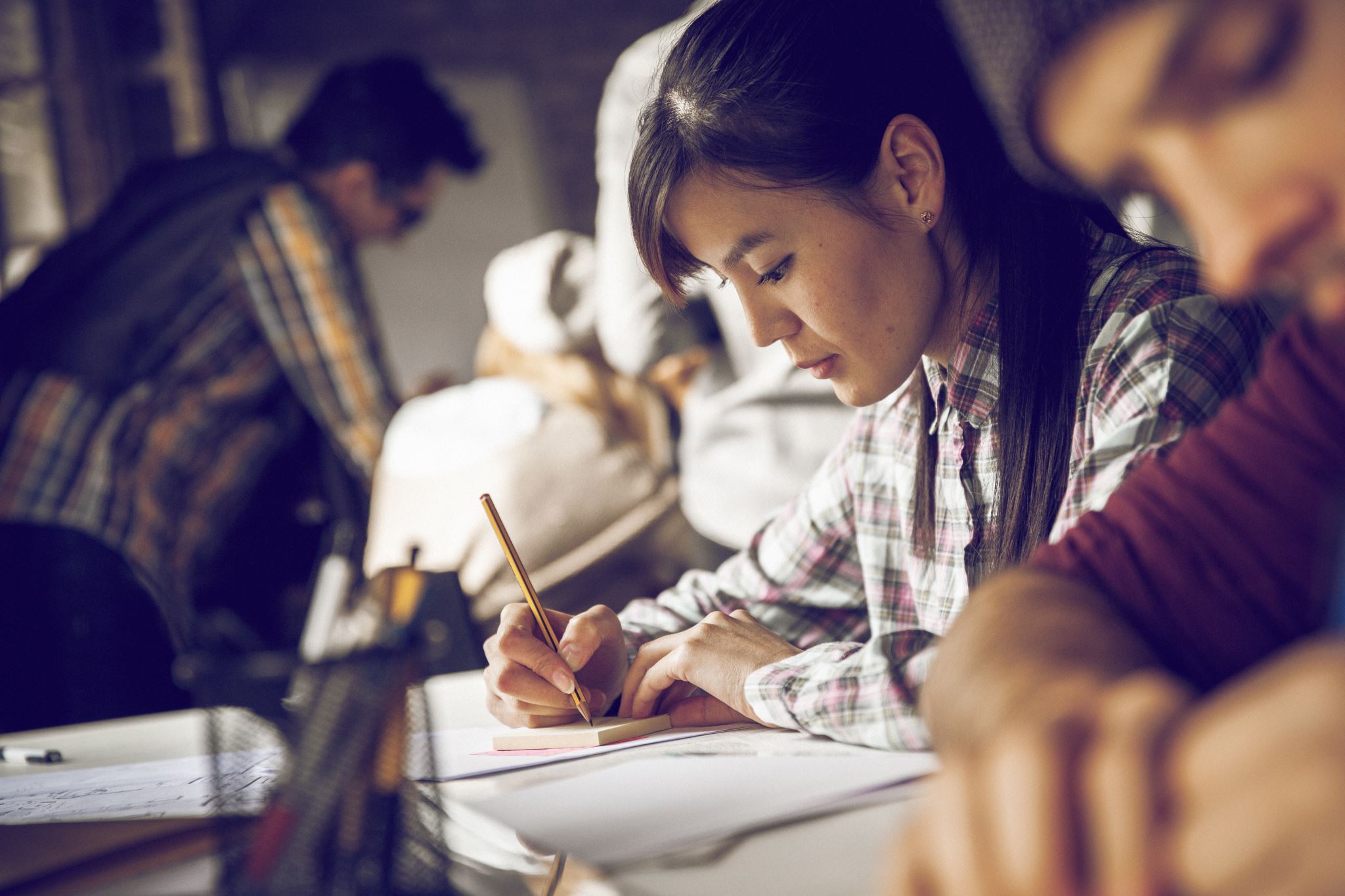 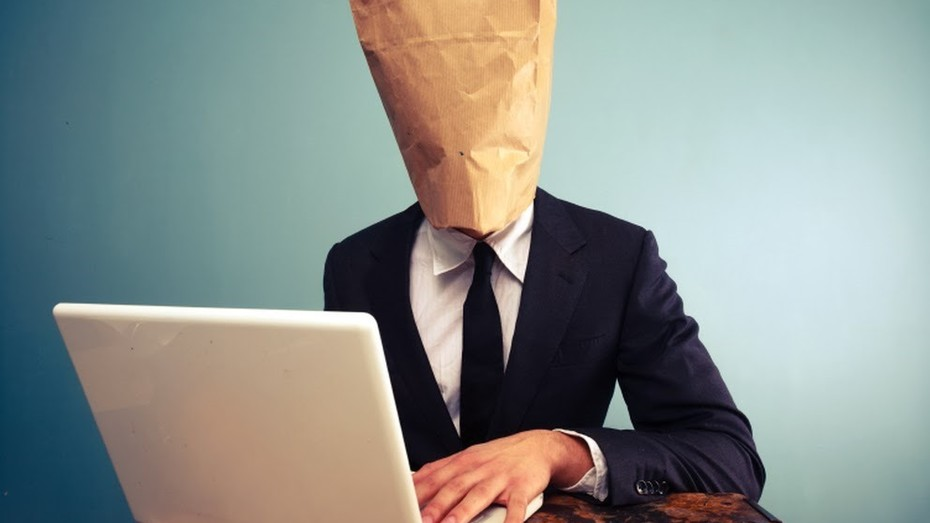 falta de incentivos para compartilhar conhecimento;
 deficiências na infra-estrutura computacional, redes servidores, etc.;
dificuldade para capturar o conhecimento não documentado; 
falhas de comunicação; 
falta de tempo ou recursos para compartilhar conhecimento concretamente na rotina diária; e,
a inexistência de indicadores adequados.
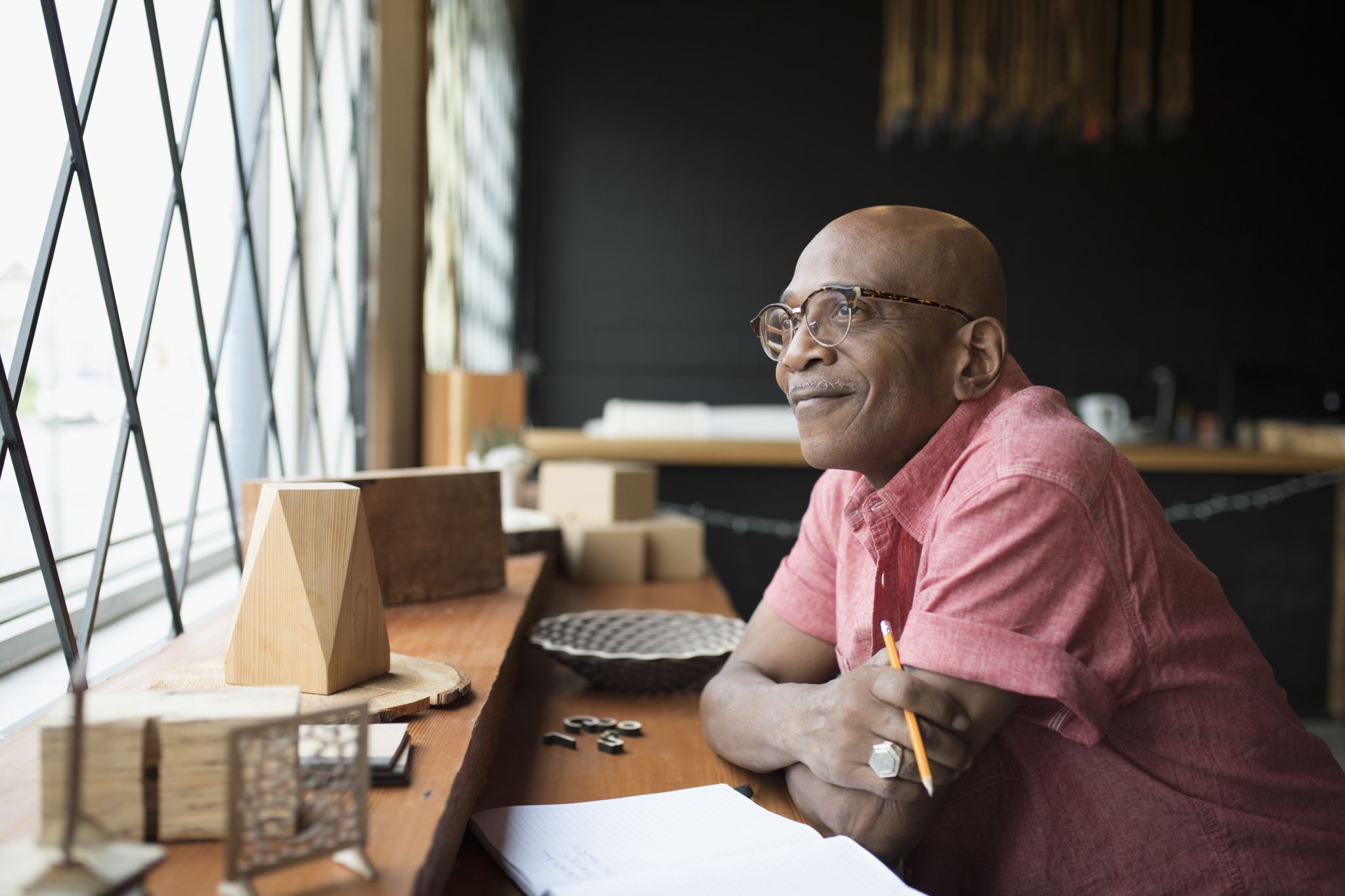 FATORES MOTIVADORES
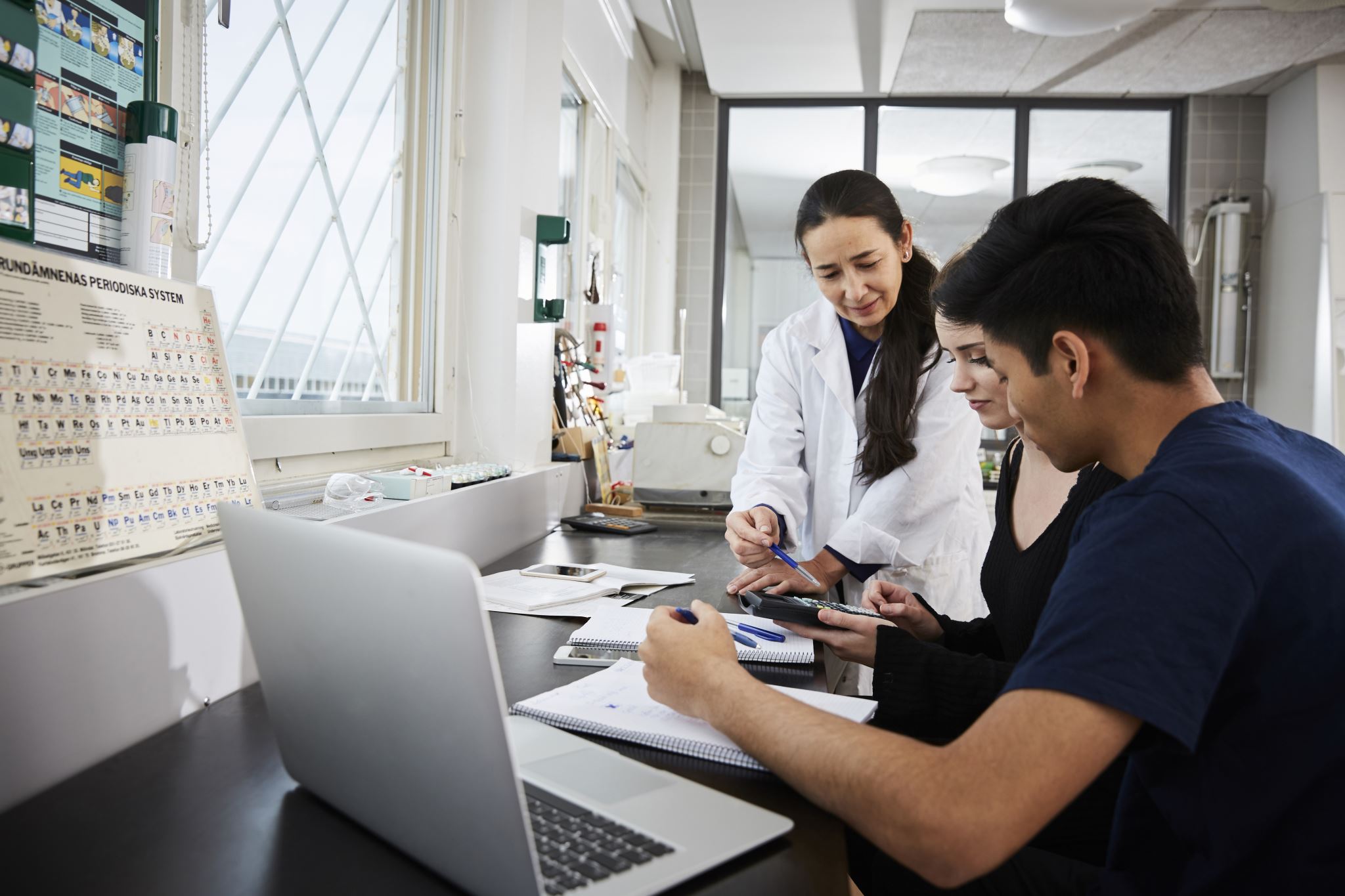 INTERNOS
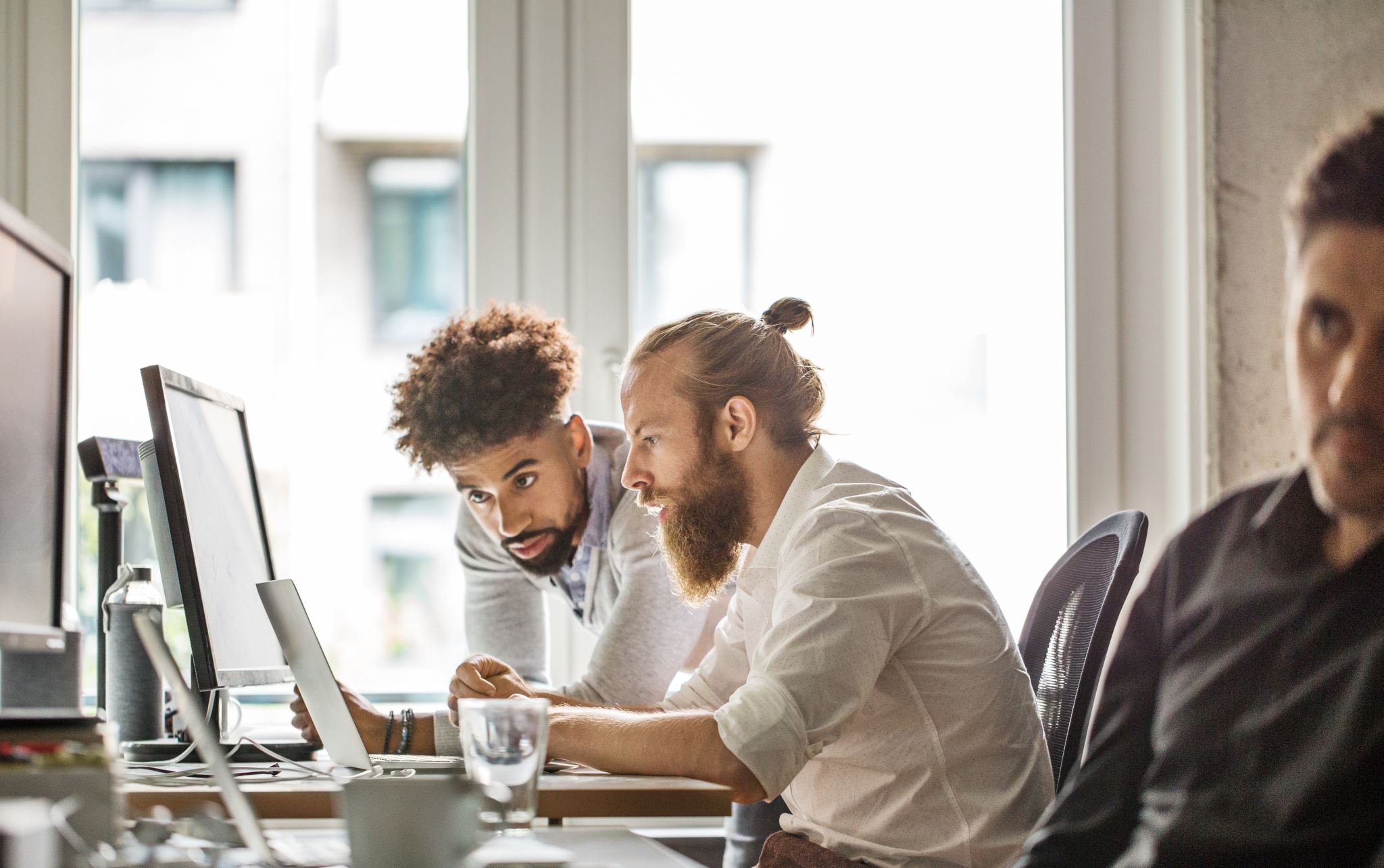 EXTERNOS
Tecnologia da informação e comunicação 
Os modelos de gestão voltados ao trabalhador do conhecimento, ao desenvolvimento e gestão de competências, e ao trabalho colaborativo. 
Benchmarking externo e interno
demanda crescente do público por soluções rápidas e apropriadas às suas necessidades individuais e problemas específicos.
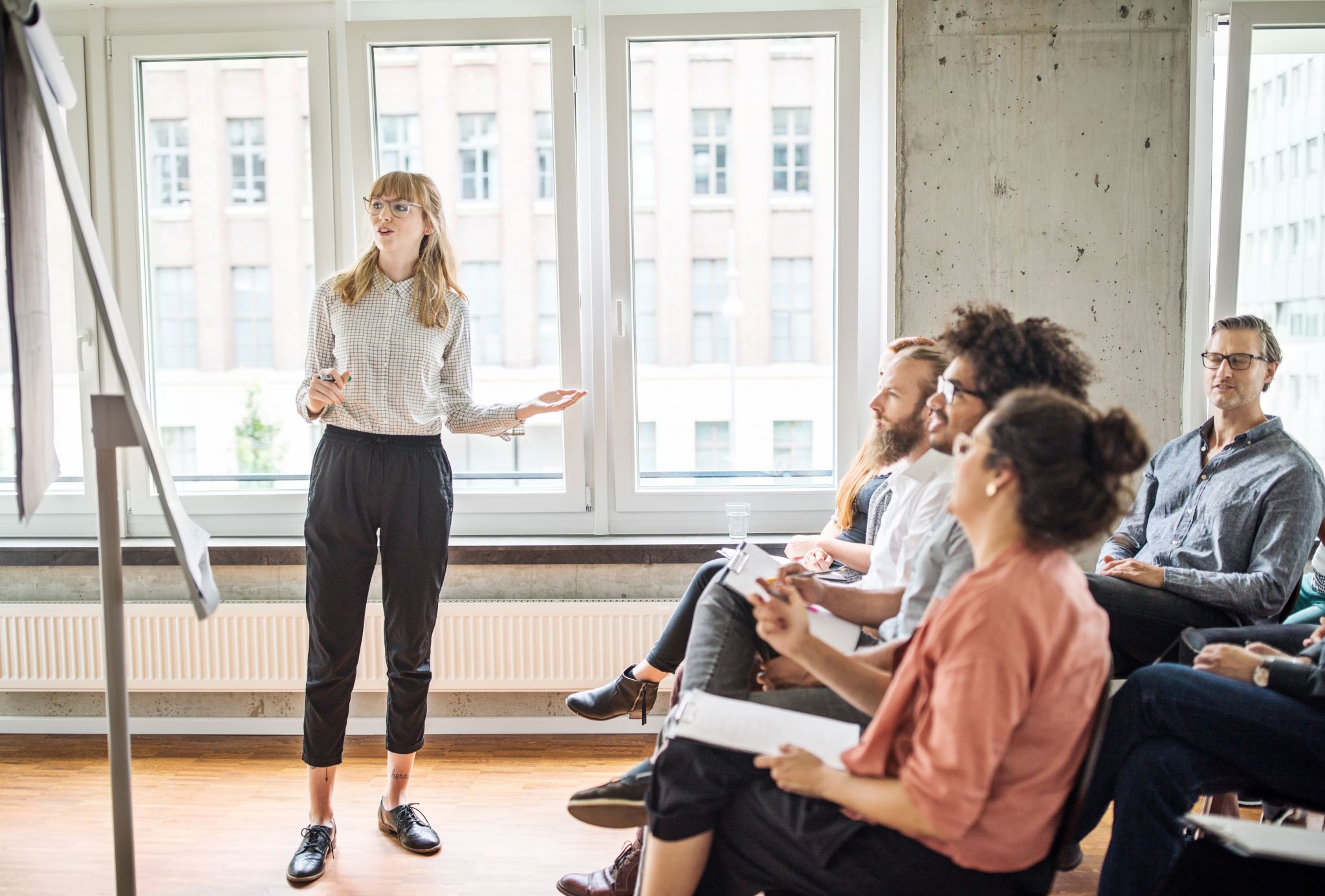 De êxito da GC nestas organizações
Alinhamento organizacional e estratégia de conhecimento;

Acesso a conhecimento externo;

Infra-estrutura computacional.
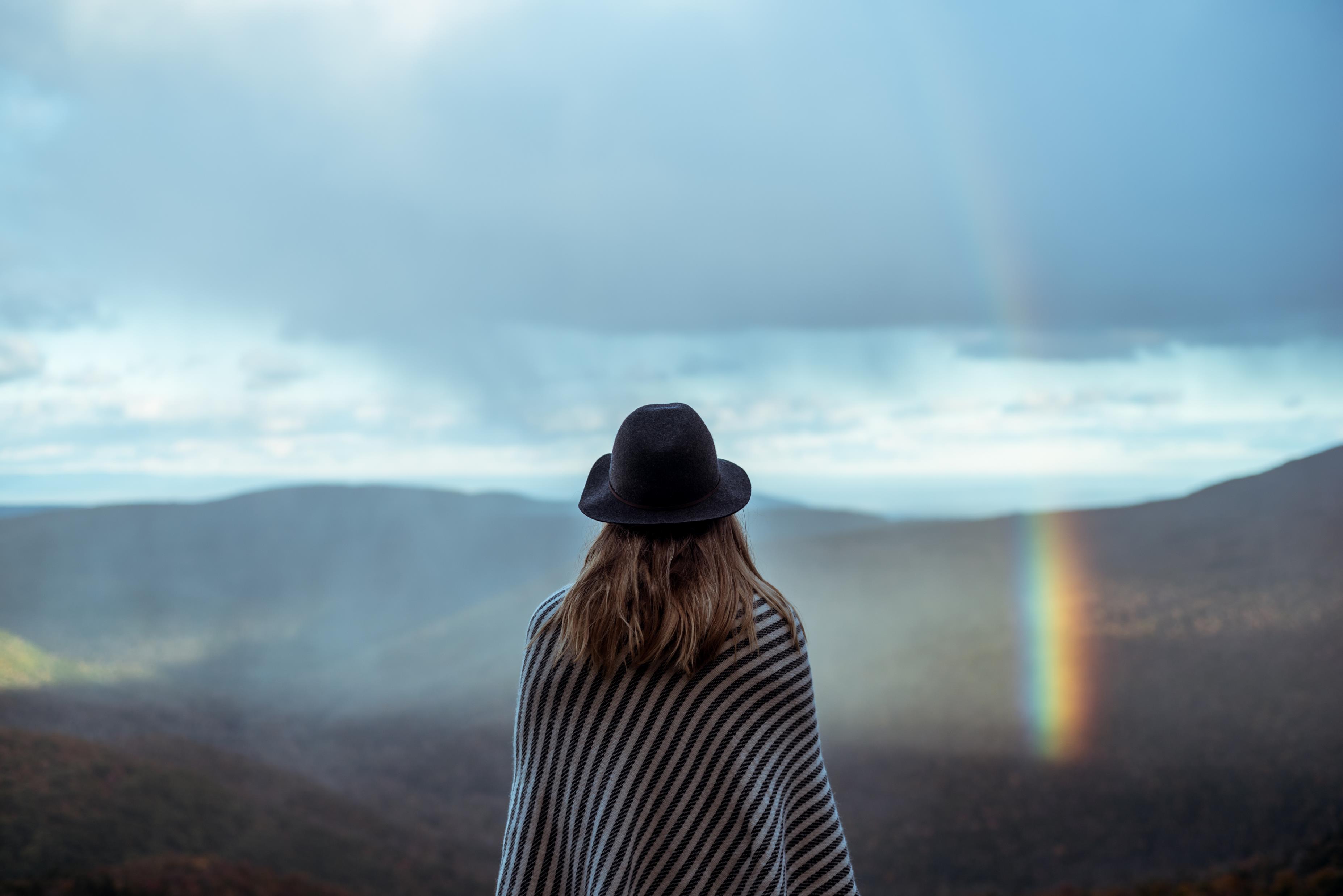 APRESENTAÇÃO BASEADA NO ARTIGO
Gestão do Conhecimento na Administração Pública: Estágio de Implantação, Nível de Formalização e Resultados das Iniciativas do Governo Federal Brasileiro.
Autoria: 
Carlos Olavo Quandt, 
José Cláudio Cyrineu Terra,
Fábio Ferreira Batista .
http://www.anpad.org.br/diversos/down_zips/10/enanpad2006-apsa-1663.pdf